WAPPS – Web-based Application for a Population Pharmacokinetic Service
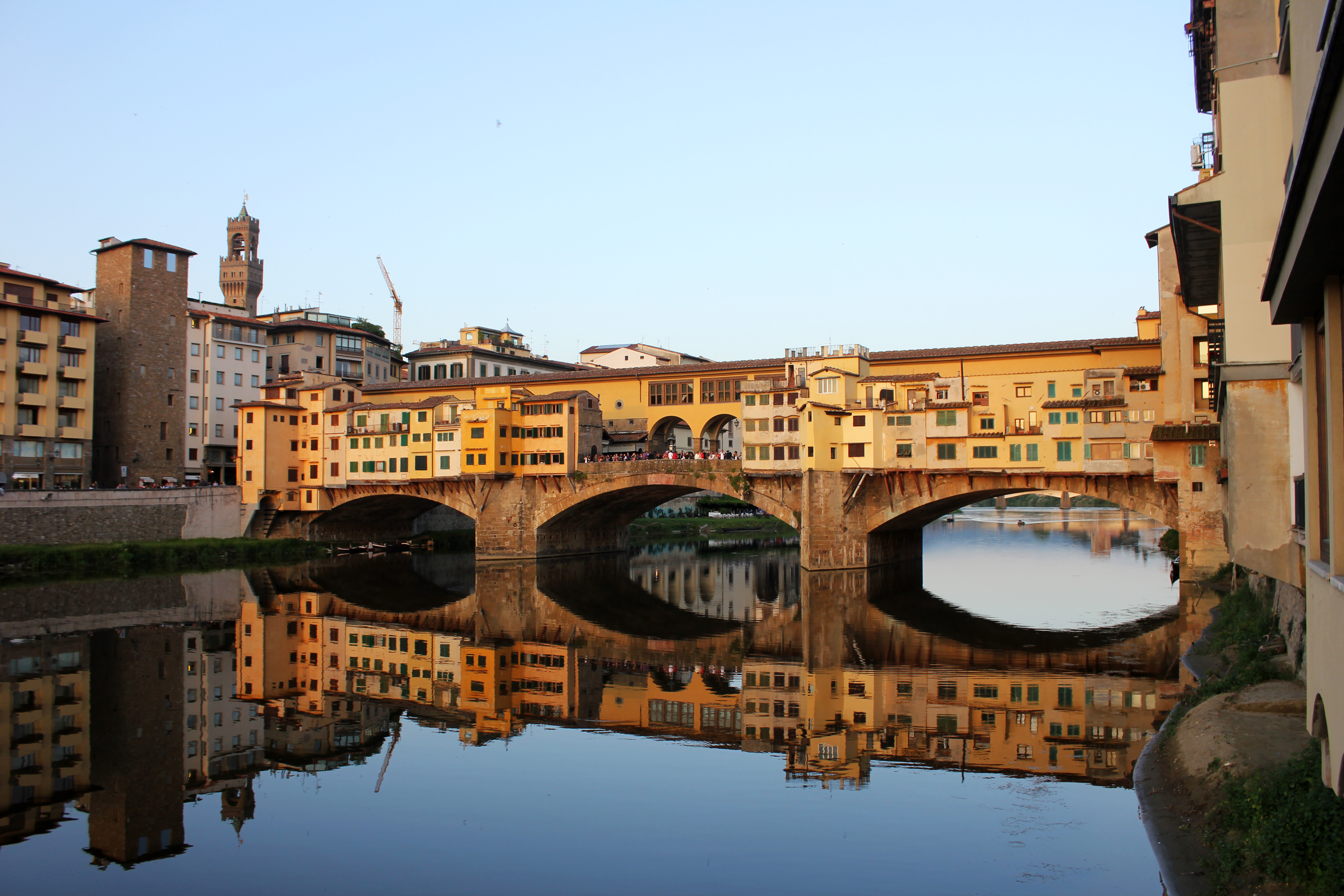 Florence, November 4th, 2014
Convegno Triennale AICE
Alfonso Iorio & Massimo Morfini
3 background concepts
Pharmacokinetics (PK) as one of the tool to personalize the clinical management of hemophilia
Cumbersome to patients and doctors

Population PK (PPK) as a tool to overcome limitations of the standard approach
Beyond level of expertise of most treaters

WAPPS - “Actively” monitored service
to overcome difficulties to full automation and
provide added value to the raw estimation
Population pharmacokinetic
Is it reliable, precise, accurate?
11 data points classic PK
PEAK & TROUGH
PRECISION, ACCURACY
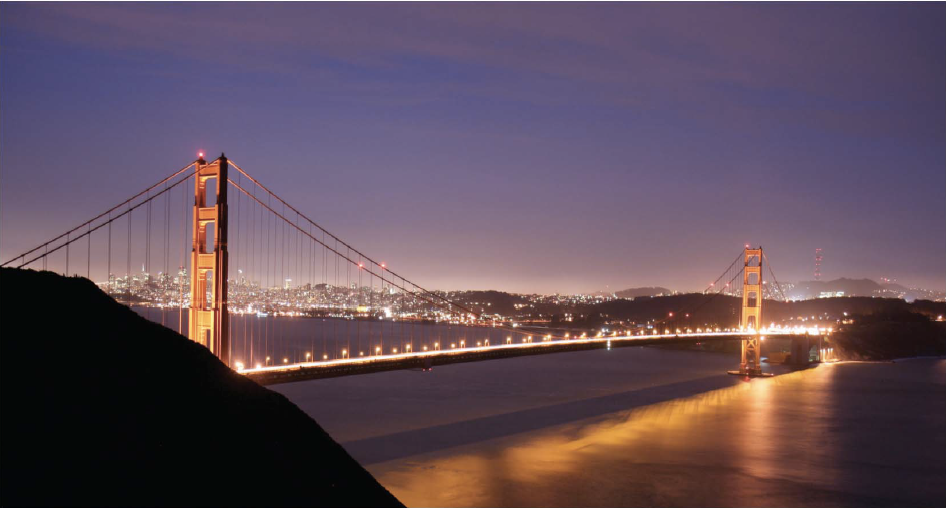 Population pharmacokinetic
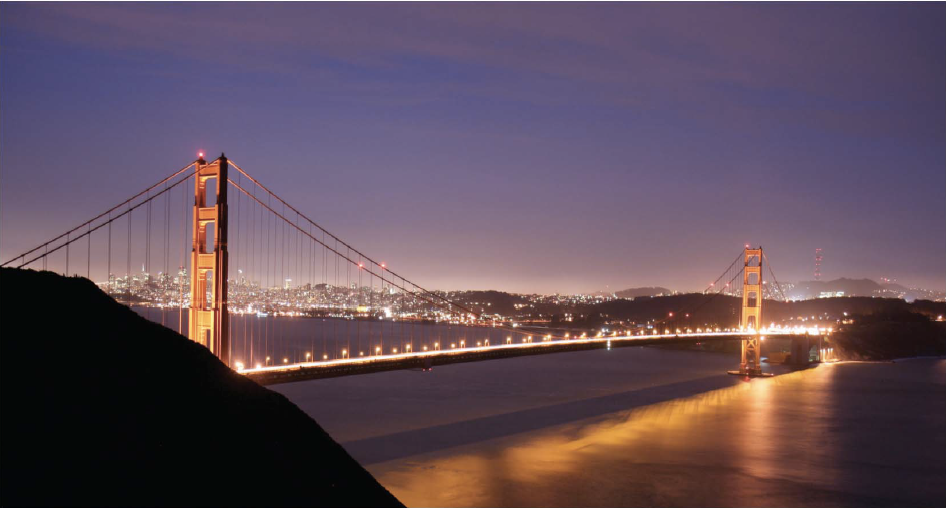 Population pharmacokinetic
Population pharmacokinetic
Population pharmacokinetic
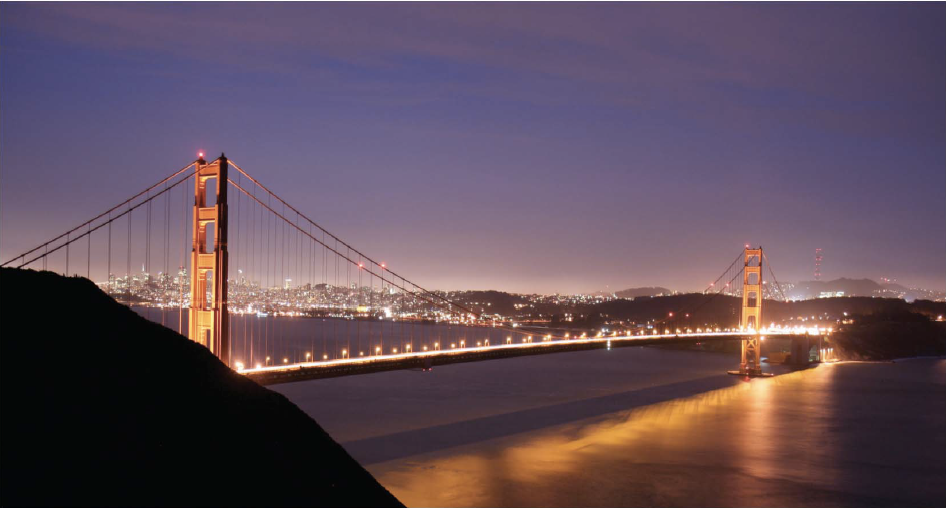 11 data points classic PK
PEAK & TROUGH
PRECISION, ACCURACY
Outline -Phases
The Development of the Web-based Application for the Population Pharmacokinetic Service – Hemophilia (WAPPS-Hemo) – Phase 1

The Implementation, User Testing and Validation of the Web-based Application for the Population Pharmacokinetic Service – Hemophilia (WAPPS-HEMO) – Phase 2
[Speaker Notes: Not sequential -]
WAPPS – Design, methods
Network enterprise
Development and research

Model building
Literature data
Manufacturer data
Independent PI data

Website building
Users feed-back
Login page
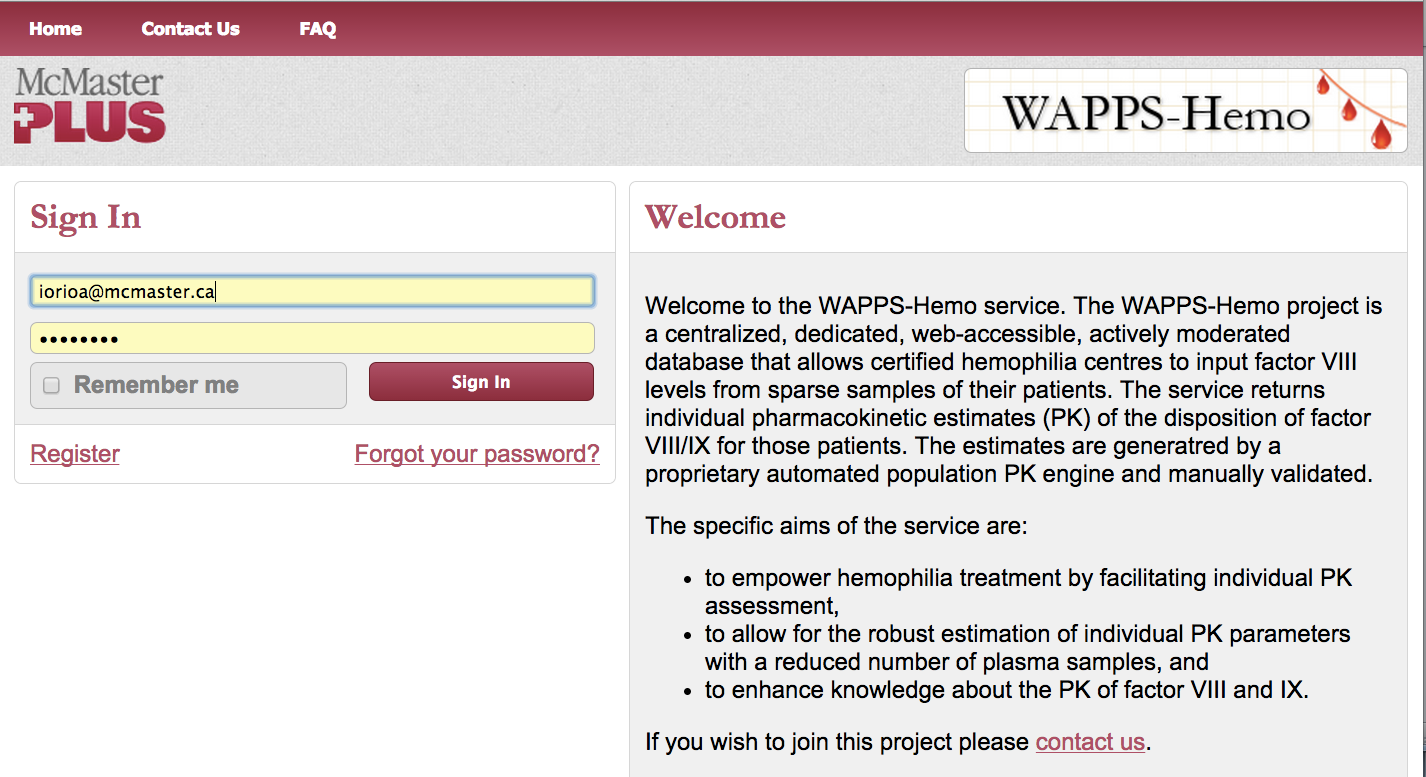 Patient data entry page
Patient dataentry
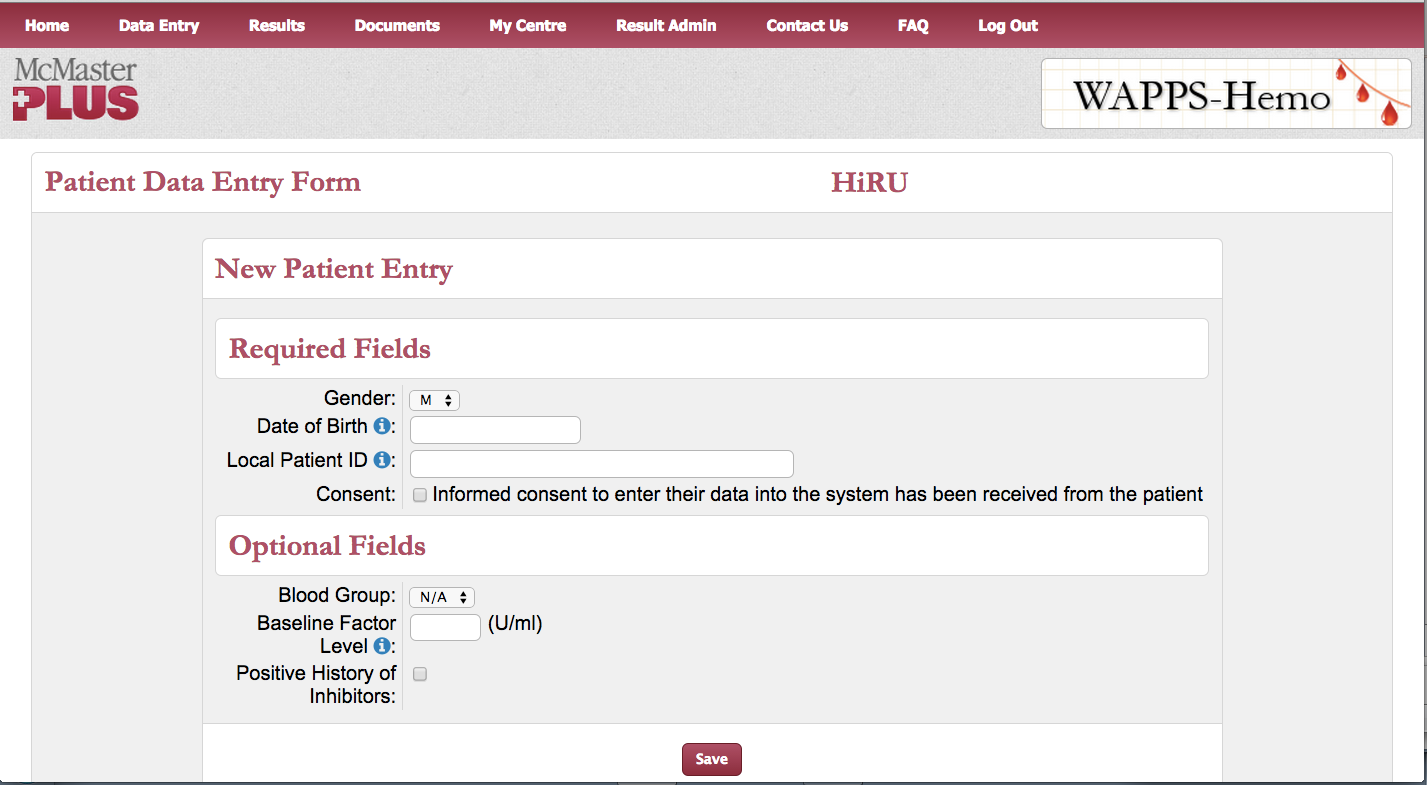 Patient data entry page
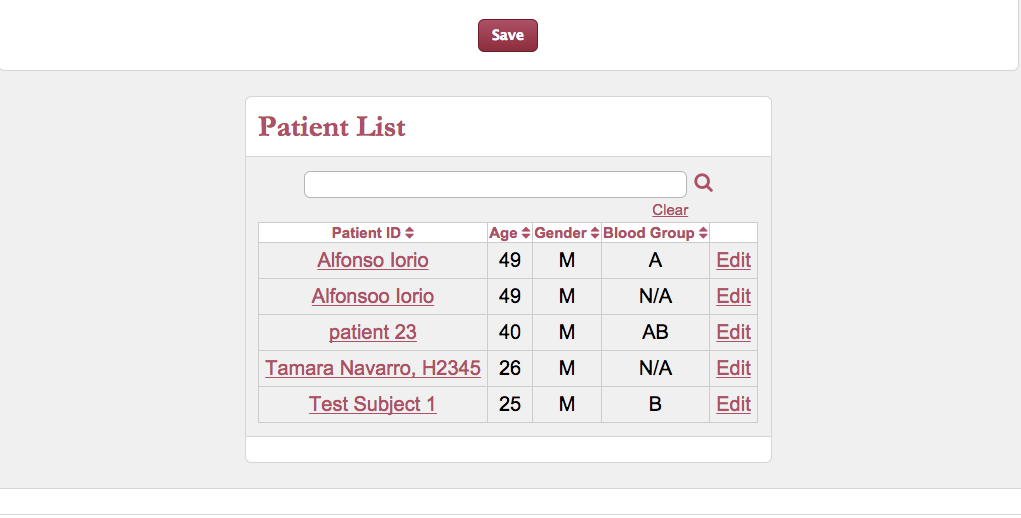 Infusion data entry
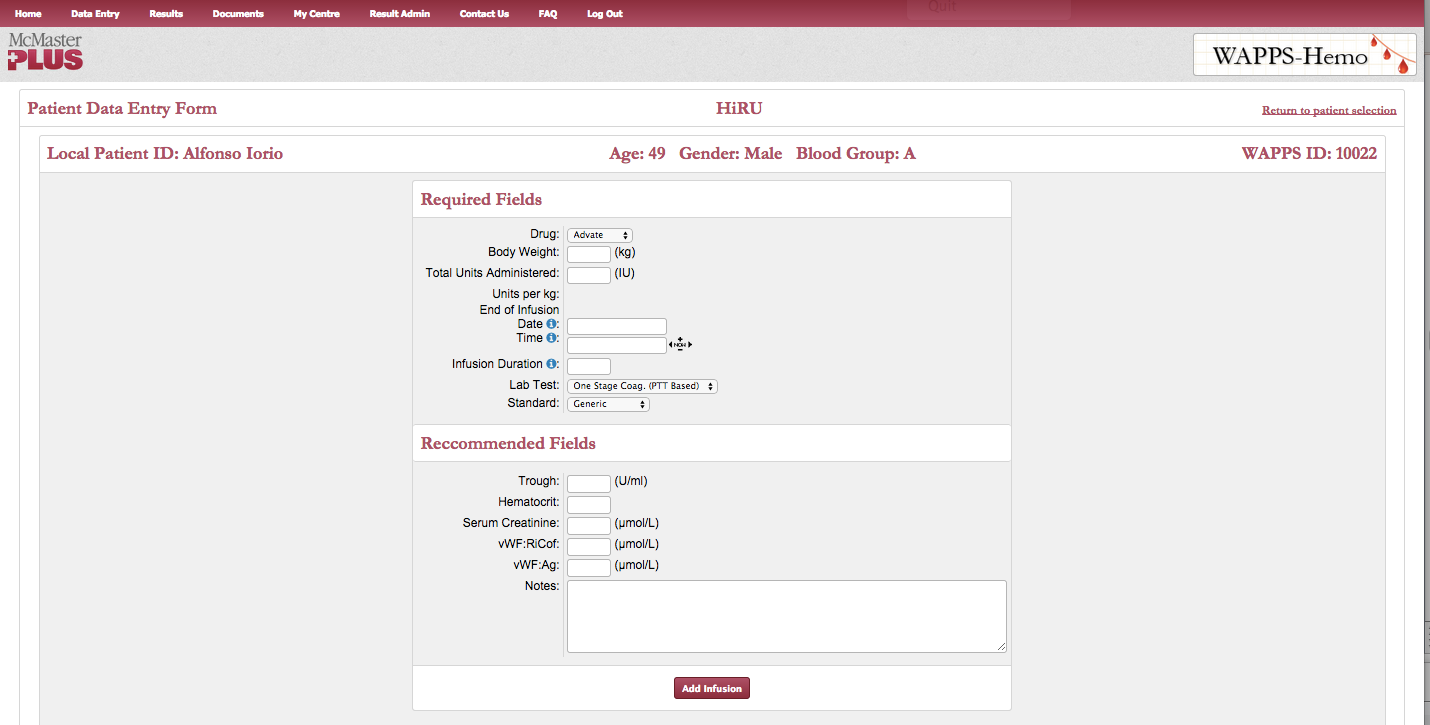 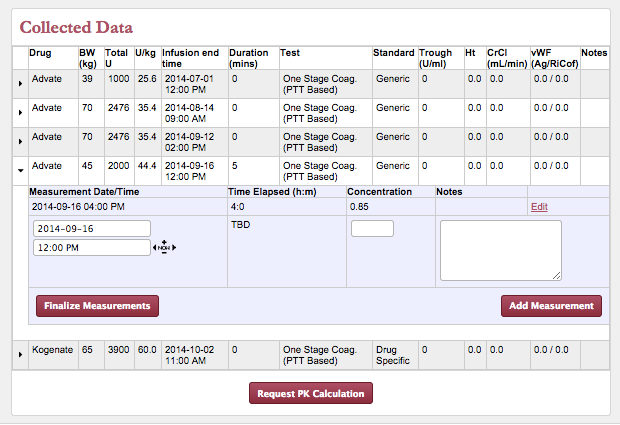 Concentration-time data entry
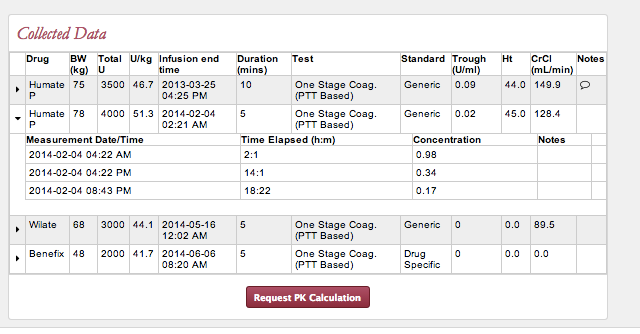 Report validation page
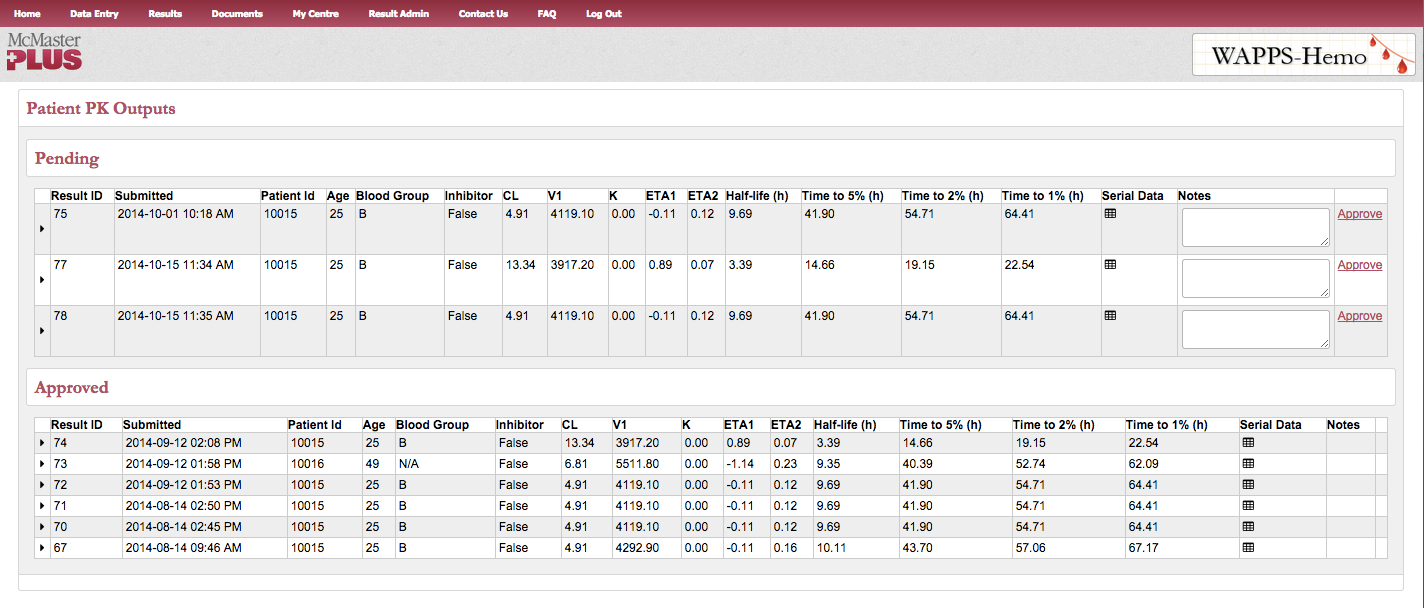 Report list page
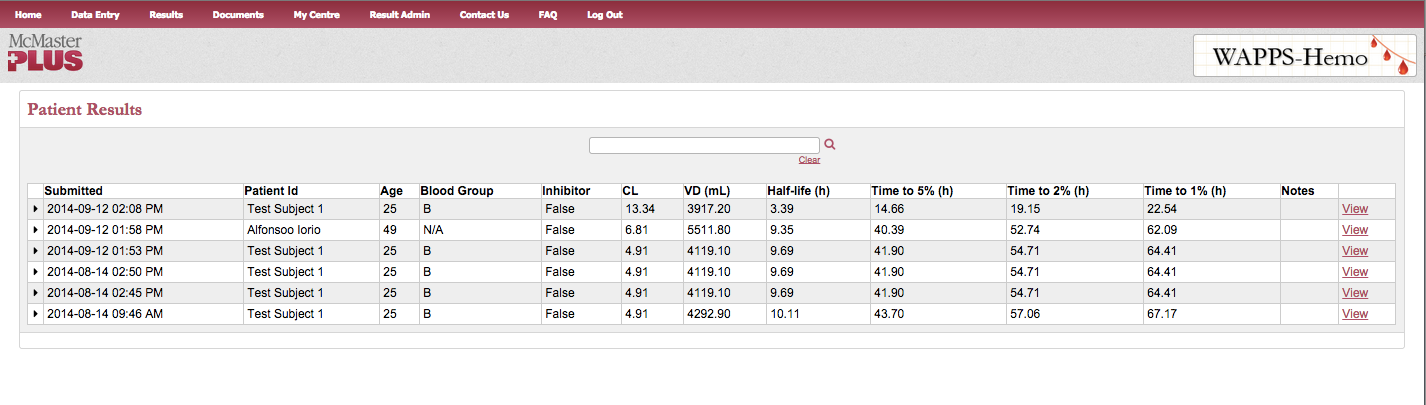 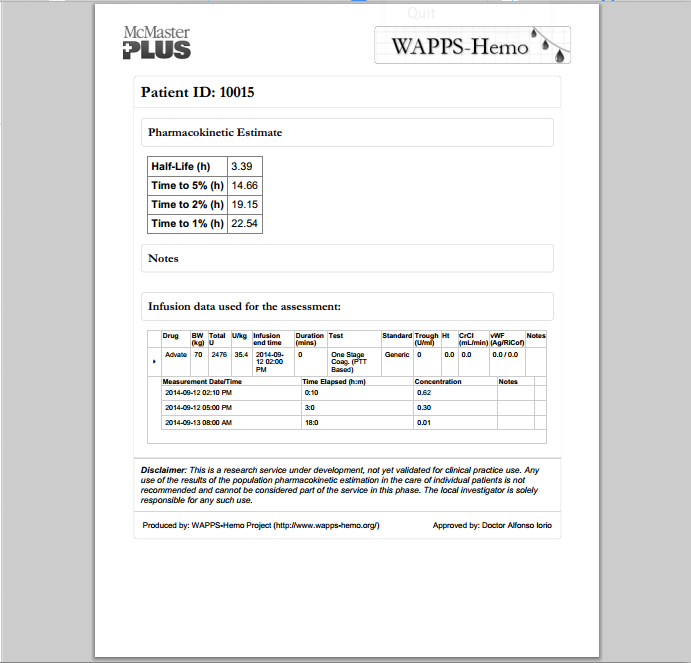 Report page
Contact us
Hemophilia.mcmaster.ca

www.wapps-hemo.org

Tamara Navarro-Ruan <navarro@mcmaster.ca>
Backup slides
Patient 1
Peak, Cmax, Recovery
CL	1.725
V1	9.560
k	0.055
Half-life (h)	12.5
Concentration (%)
Half-life
AUC
Trough
Time (hours)
Basic Pharmacokinetics
MEASURED
AUClast = measured until the last data point
k = estimated on the last (sole) monotonic curve (Ct = C0 * e-kt)
CALCULATED
AUCinf = Calculated starting from AUClast and k
Clearance = Dose / AUCinf
Vd(ss) = Clearance/k
MRT=Vd(ss)/Cl
T1/2= 0.693/k
Basic Pharmacokinetics
AUC 			(IU*h dL-1)
Recovery(IVR) 	(IU dL-1 per IU kg-1)
Cmax 			(IU dL-1)
MRT 			(h)
Vd(ss) 			(dL kg-1)
CL 			(dL kg-1 h-1)

IVR = (Cmax (IU dL-1) –Cpre-inf (IU dL-1)/ Dadmin (IU kg-1)